Getting Faculty to use Cascade CMS
Joey Peterson
Web Developer 
Joey.Peterson@csus.edu
Campus Information
30,000+ Students
1,000+ Faculty
800+ Cascade CMS Users
Faculty are good at a lot of things….Just not web design!
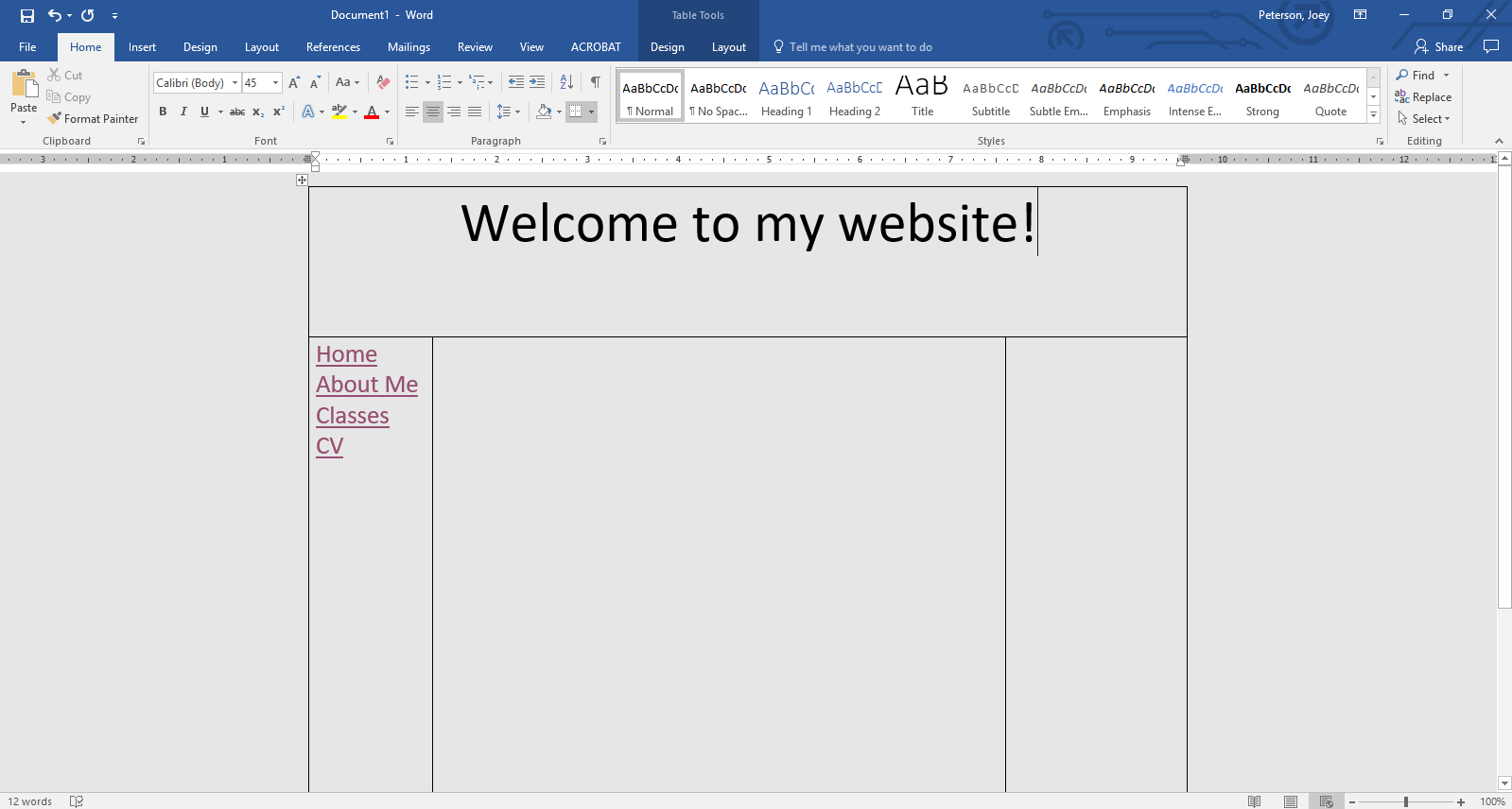 example
Website Requirements
Accessible 
Follows Campus Identity Guide
Maintainability  
Searchable
Solution
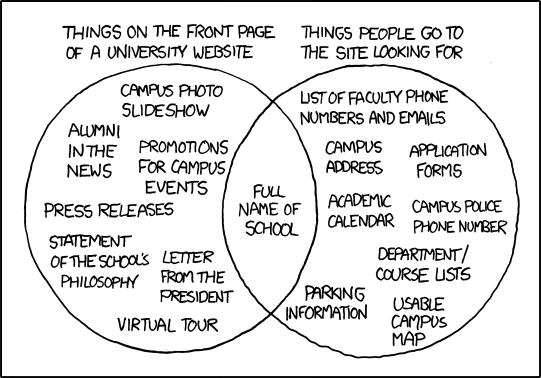 Shared header/footer
Shared CSS/JS libraries 
Shared template
Data definition to make it simple for faculty to highlight common information 
Backups
Source: https://www.xkcd.com/773/
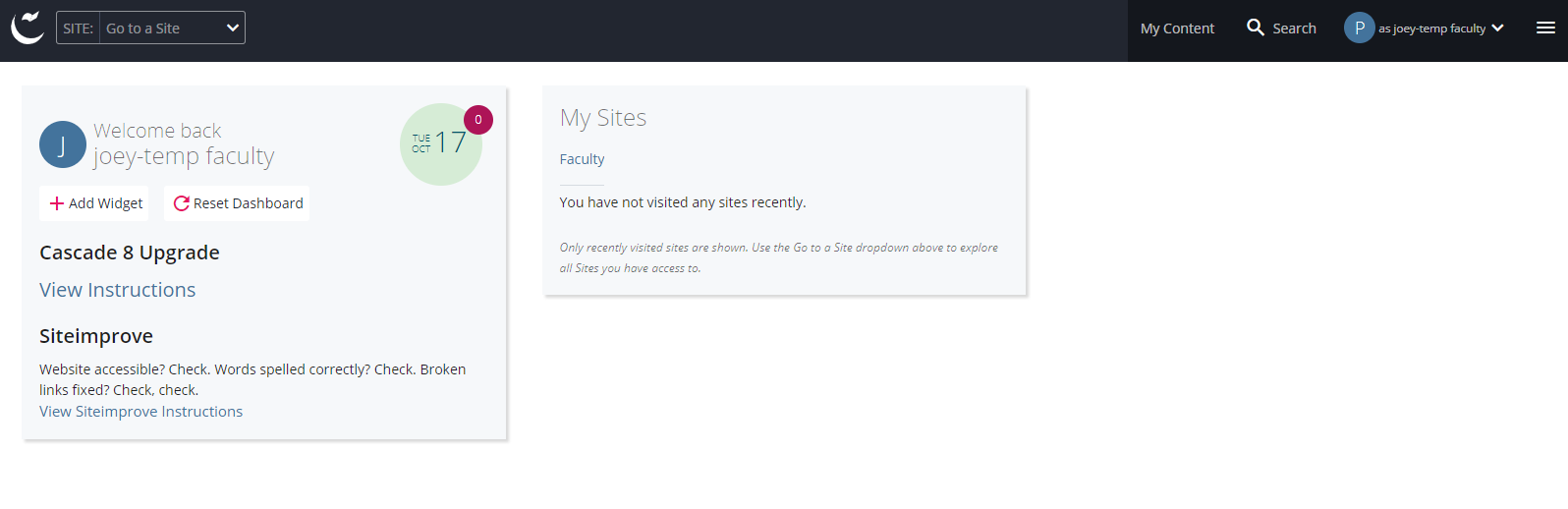 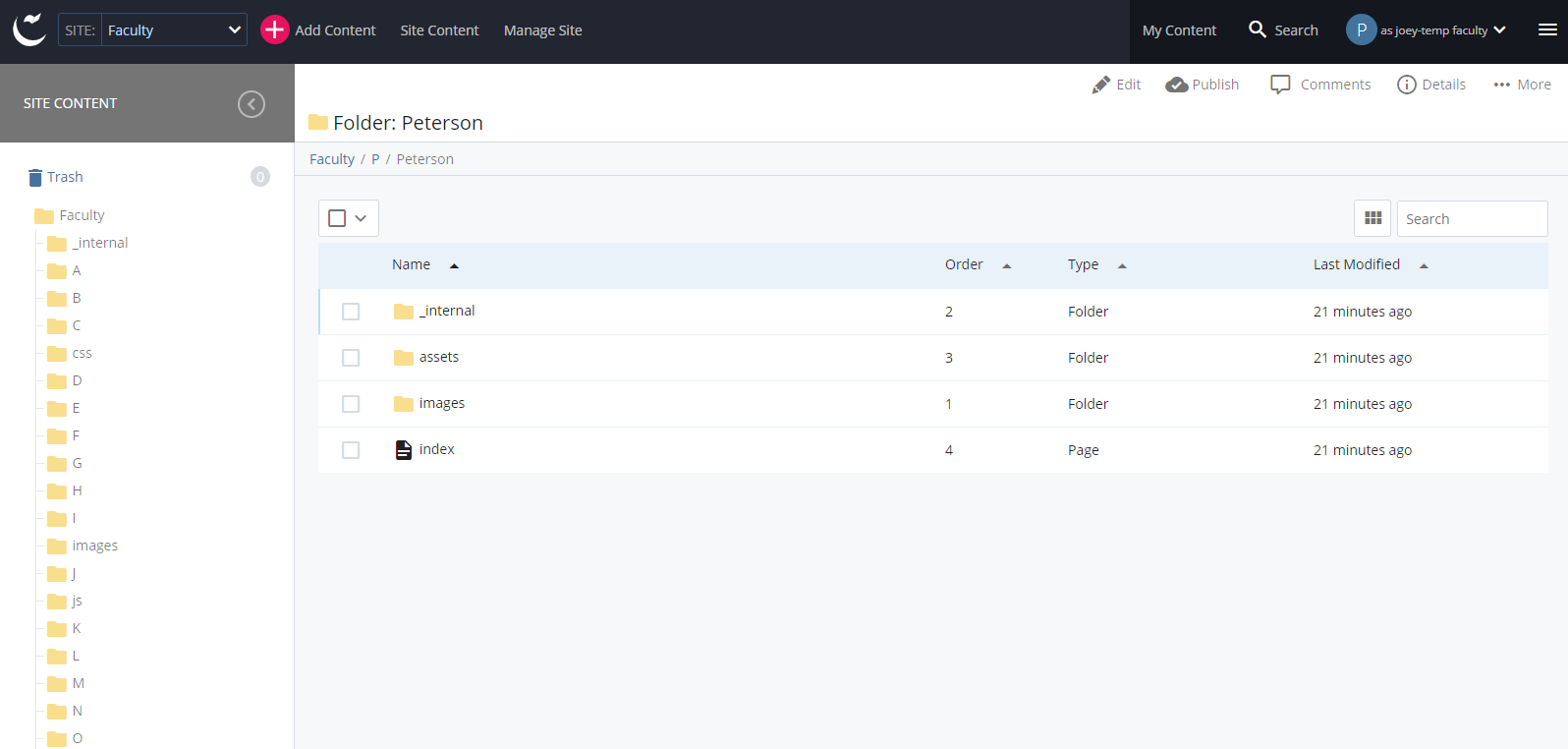 Adding Content
Only option is to 
Add file
Add folder
Create secondary page
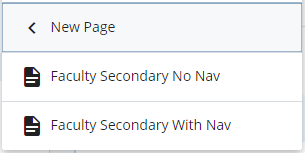 Homepage Data Definition
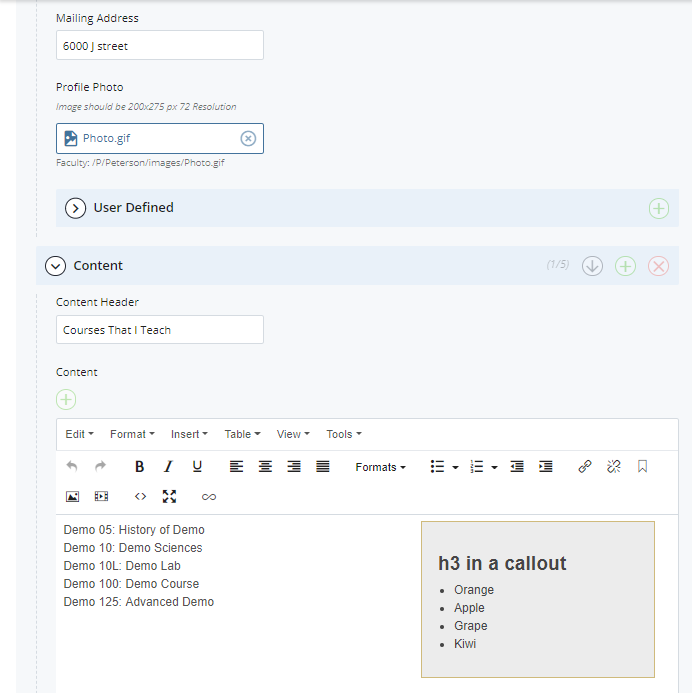 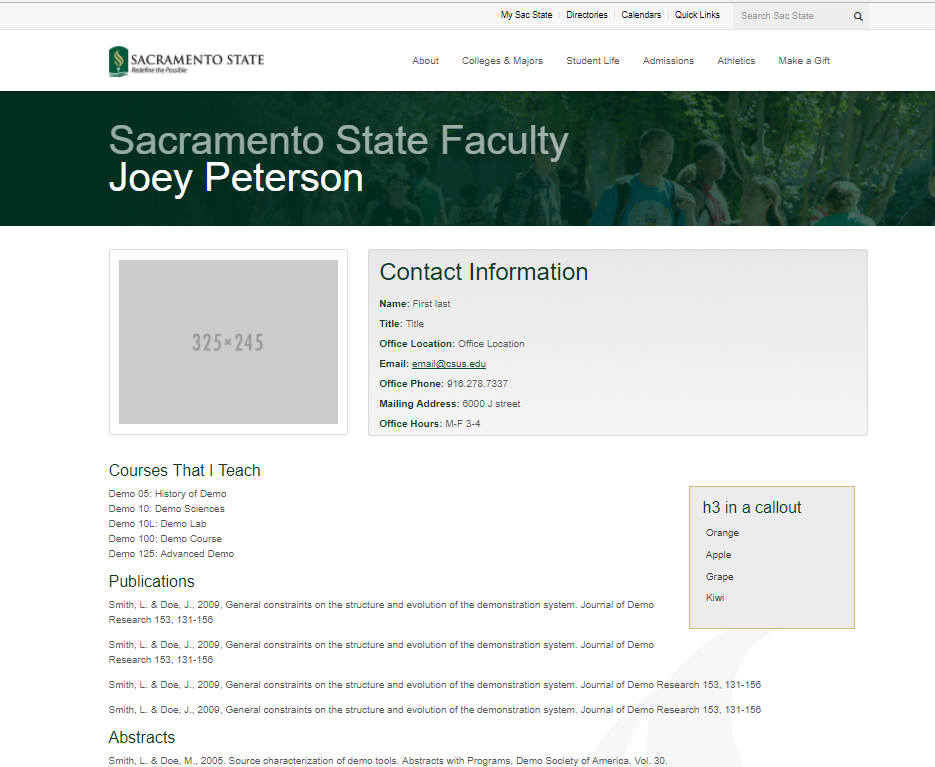 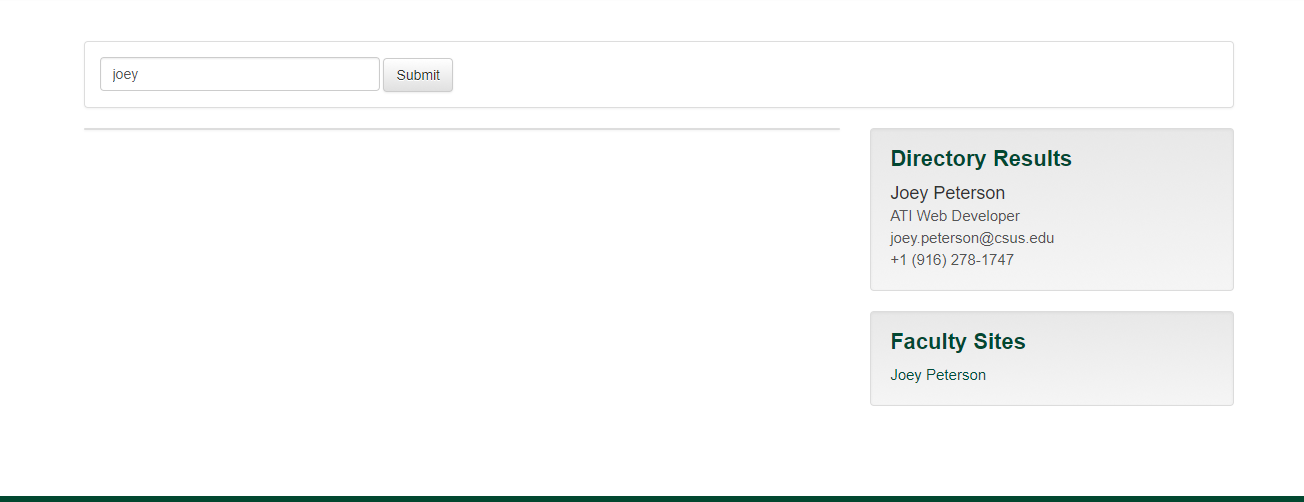 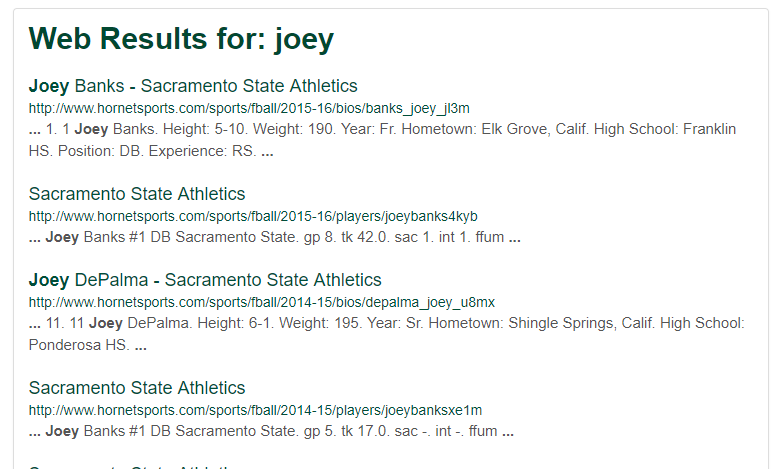 Search
Faculty sites are highlighted in search via Cascade XML Block
Individual Training
Training with the same group that provides LMS support
Faculty member comes with documents, images, and other media
Website complete by the end of the training
Workshop
Cascade Overview
Accessibility importance
Hands-on demo
90 minute training (or less depending on group)
Offered Monthly
Training Site
24/7 Help
View different blocks 
“Advanced” features
Step by Step Guide





Site: http://csus.edu/cascade/training/
Joey PetersonWeb Developer Joey.Peterson@csus.edu